Atelier sur la Géo-activation du Système d'Information Sanitaire (SIS) et l'Utilisation des Systèmes d’Information Géographique (SIG) en Afrique Francophone
Exercice 1 - Identification des besoins spécifiques en données (contexte géographique)
7 novembre 2023
Saly, Sénégal
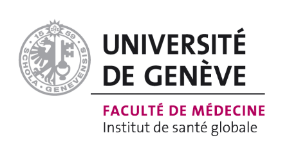 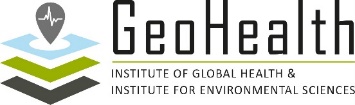 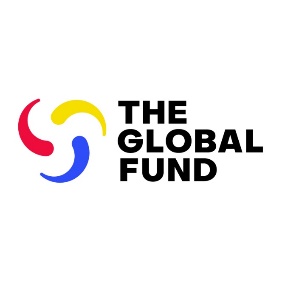 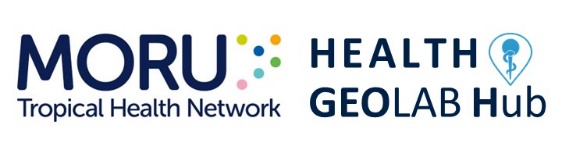 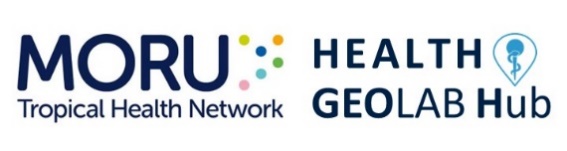 Définir le besoin en données
Deux activités importantes doivent être complétées pendant cette étape:
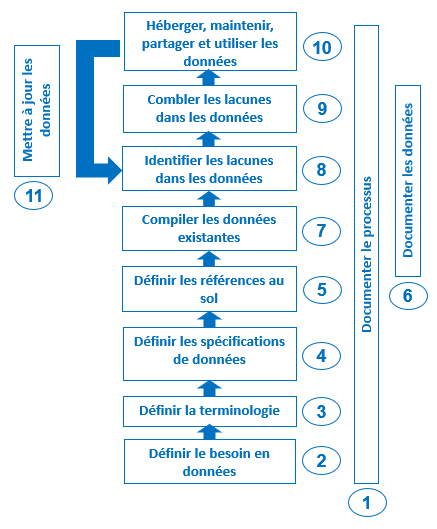 Comprendre et documenter le contexte géographique (Modèle de données)
Caractériser le données et informations spécifiques aux applications des données et technologies géospatiales
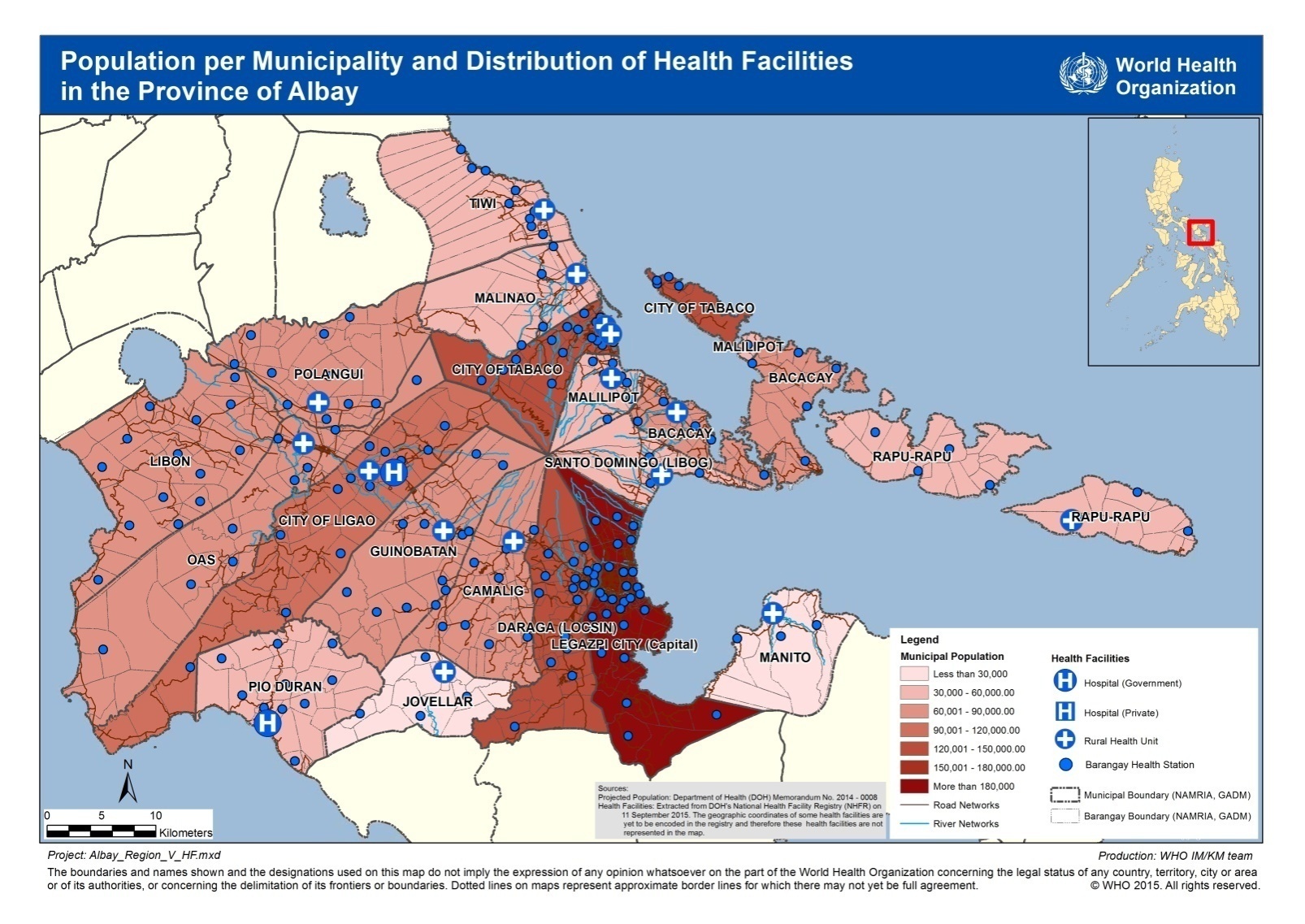 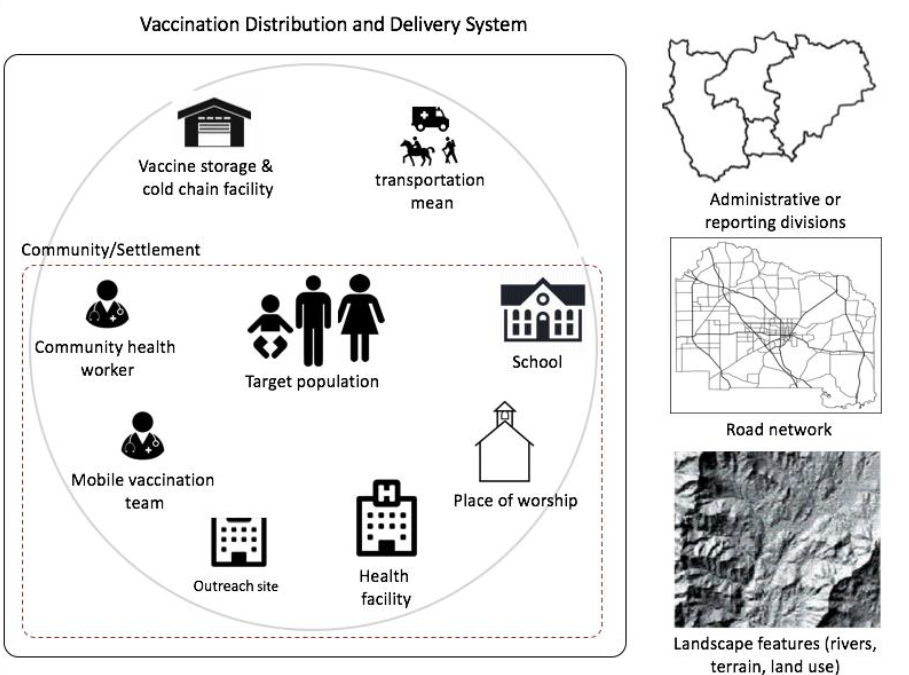 2
Comprendre et documenter le contexte géographique  – Définir les entités géographiques
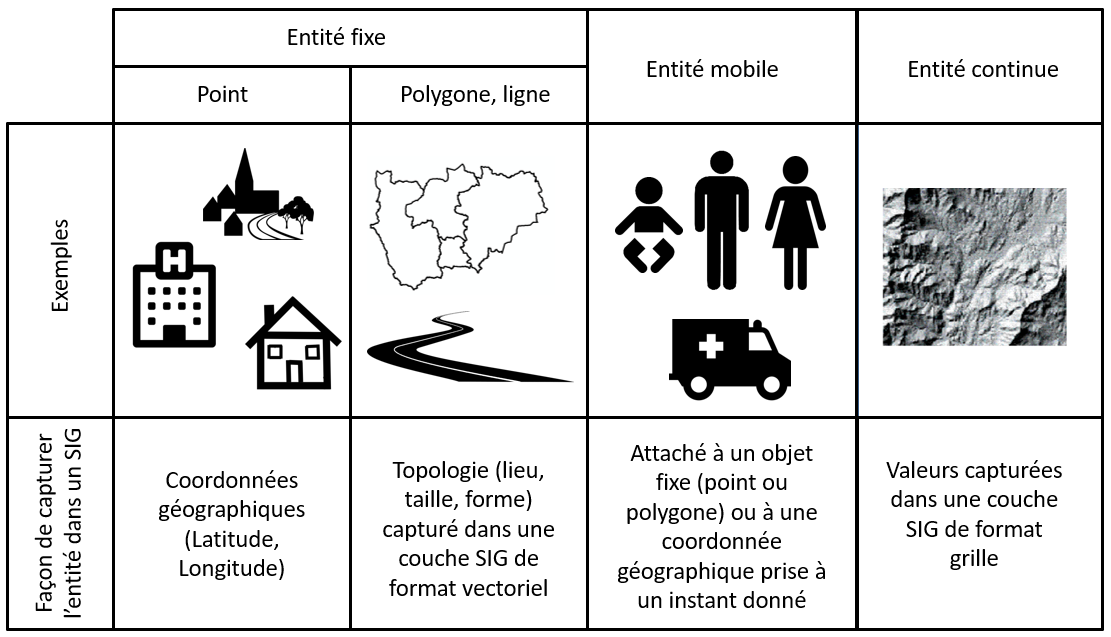 But de l’exercice: identifier les entités géographiques qui définissent l’écosystème des programmes de lutte contre le paludisme, la tuberculose et le VIH
3
Déroulement de l’exercice
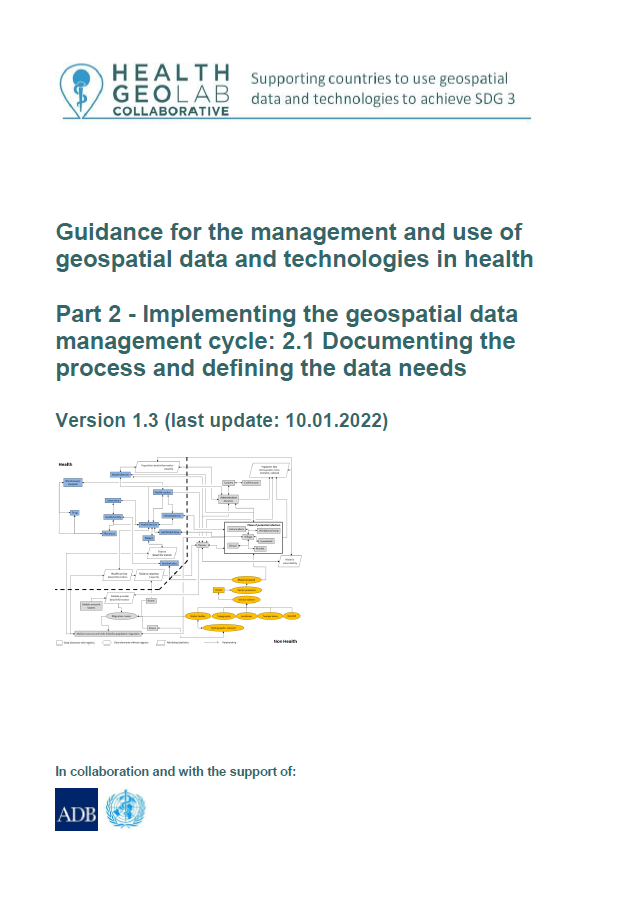 Chaque participant:
Prend un post-it correspondant au programme considéré
	   (une couleur par programme)
Inscrit sur ce post-it: 
Le nom de l’entité géographique considérée (exemple: Province, district, centre de santé, ambulance, réseau routier,…)  
Le type d’entité géographique (fixe, mobile, continue)
Le pays auquel l’entité s’applique
Recommence au point 1 pour toutes les autres entités géographiques auquel il/elle pense  
Place tous les post-it sur le tableau blanc en respectant le program
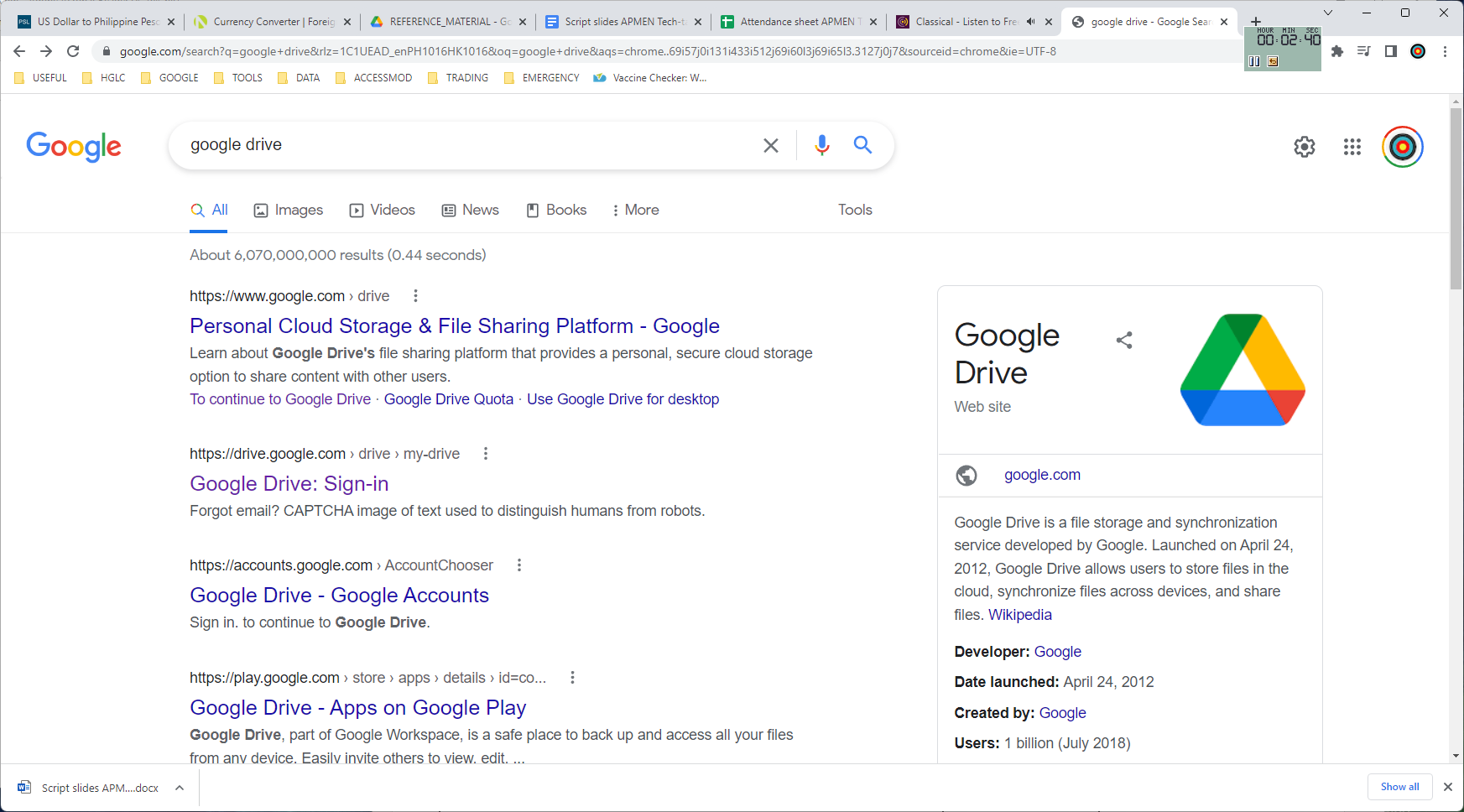 EN_Guide_HGLC_Part2_1
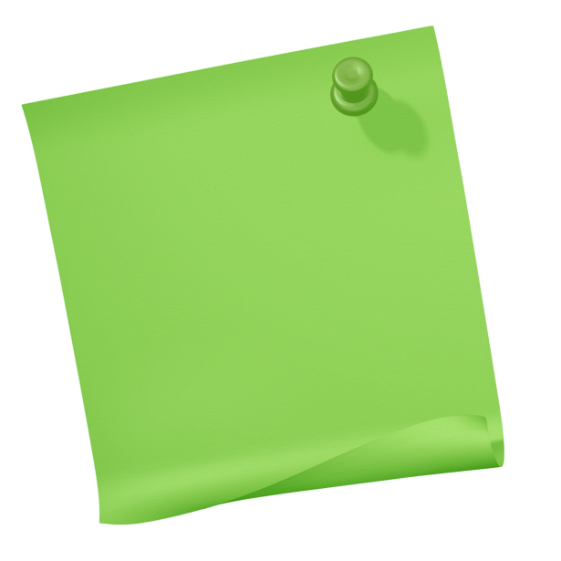 Paludisme
Tuberculose
VIH
District

Fixe

Burkina Faso
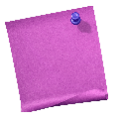 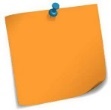 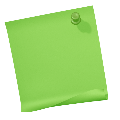 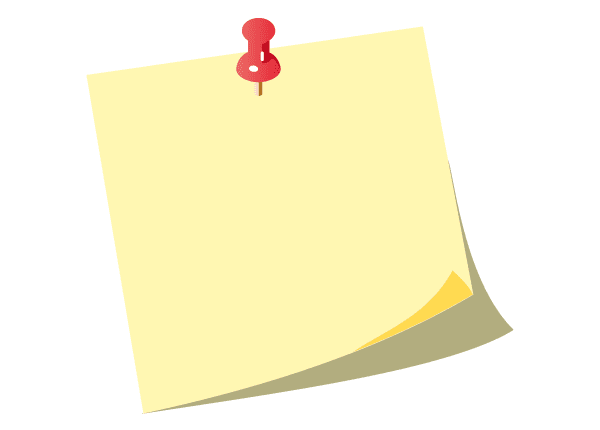 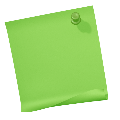 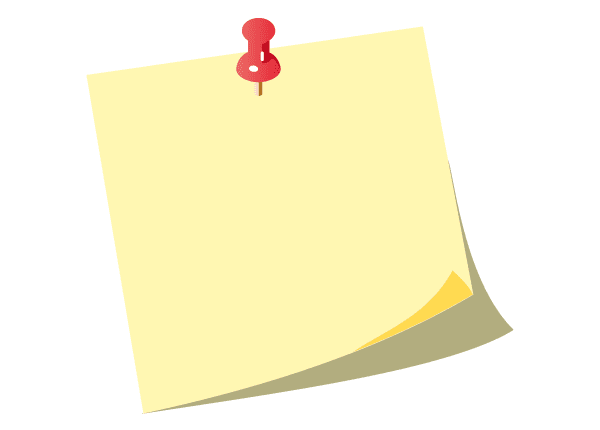 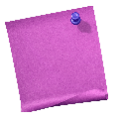 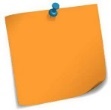 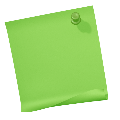 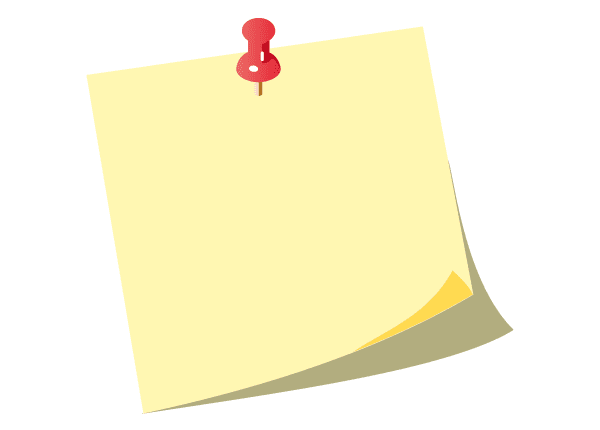 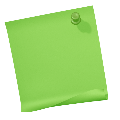 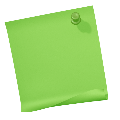 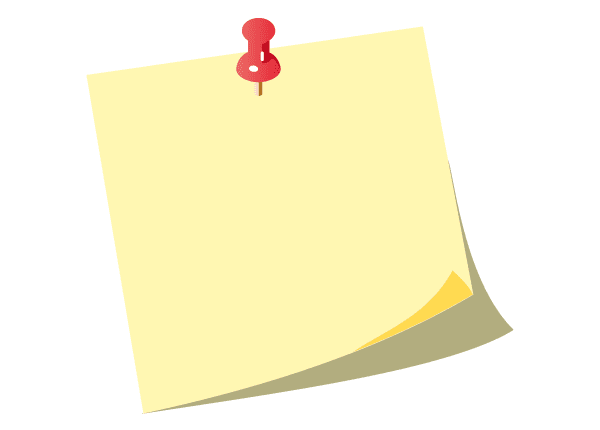 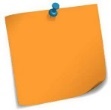 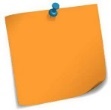 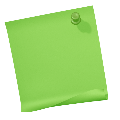